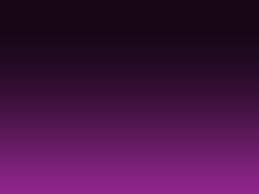 The Love of GodS14               真神之愛           1/3
真神之愛偉大無窮,口舌筆墨難以形容
The love of God is greater far than tongue or pen can ever tell; 
  高超諸星深達地獄, 長闊高深世無相同
It goes beyond the highest star, and reaches to the lowest hell;
  始祖犯罪墮入引誘, 神遣愛子拯救
The guilty pair , bowed down with care, God gave his Son to win;
  使我罪人與神和好, 赦免一切罪尤
His erring child He reconciled, and pardoned from his sin.
1-3
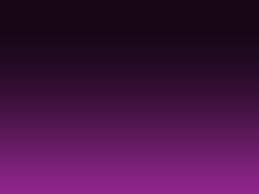 The Love of GodS14                真神之愛           Refrain
阿!神之愛, 何等豐富, 偉大無限無量
O love of God, how rich and pure! How measureless and strong!
永遠堅定, 永遠不變, 天使聖徒頌揚.
It shall for evermore endure the saints’ and angels’ song.
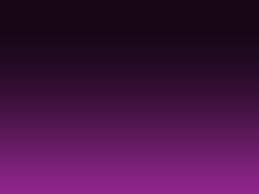 The Love of GodS14               真神之愛           2/3
世事滄桑變幻無定, 君王帝位轉眼即逝
When years of  time shall pass away, and earthly thrones and kingdoms fall,
  世人如今拒絕真神, 他日遇難呼山求石
When men who here refuse to pray, on rocks and hills and mountains call,
  但神慈愛永存不變, 偉大無限無量
God’s love so sure, shall still endure, all measureless and strong;
  向人所顯救贖恩典, 聖徒天使頌揚
redeeming grace to Adam’s race -the saint’s and angels’ song
2/3
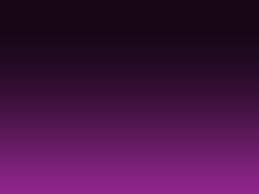 The Love of GodS14                真神之愛           Refrain
阿!神之愛, 何等豐富, 偉大無限無量
O love of God, how rich and pure! How measureless and strong!
永遠堅定, 永遠不變, 天使聖徒頌揚.
It shall for evermore endure the saints’ and angels’ song.
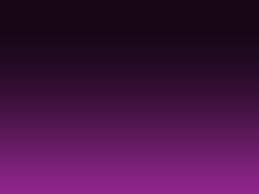 The Love of GodS14               真神之愛           3/3
天上諸天當為紙張, 地下萬莖當為筆桿
Could we with ink the ocean fill, and were the skies of parchment made,
  世上海洋當為墨水, 全球文人集合苦幹
Were every stalk on earth a quill, and every man a scribe by trade,
  耗盡智力描寫神愛,海洋墨水會乾
To write the love of God above, would drain the ocean dry.
  案卷雖長如天連天, 仍難表達透暢
Nor could the scroll contain the whole, though stretched from sky to sky.
3/3
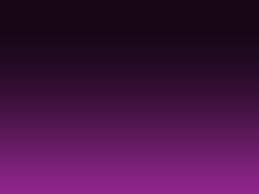 The Love of GodS14                真神之愛           Refrain
阿!神之愛, 何等豐富, 偉大無限無量
O love of God, how rich and pure! How measureless and strong!
永遠堅定, 永遠不變, 天使聖徒頌揚.
It shall for evermore endure the saints’ and angels’ song.